استراتيجية التلخيص
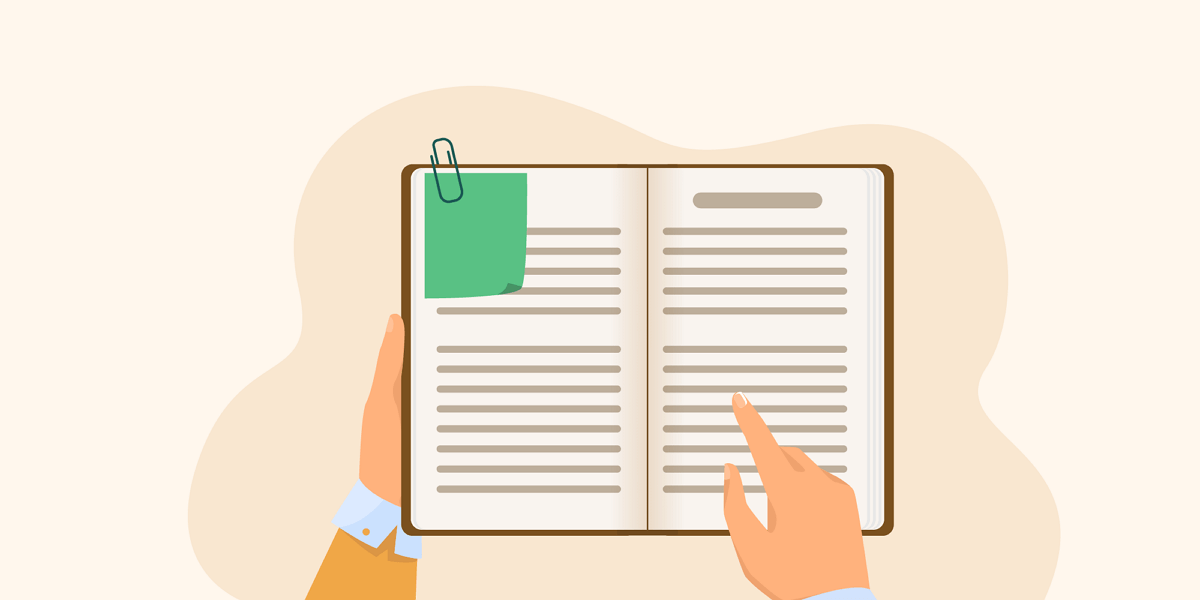 إعداد الاستاذة : عبير الغريب
ما هو التلخيص؟
التّلخيص هوَ اختِصار النَص الطَّويل مَع الحفاظ على مَعناه أو بنيته الأساسية، ويُساعِد الطّلاب عَلى تكوين فهم أعمق لأَهم المَعلومات المَوجودة في النّص، وبناء القدرة لتمييز وتَجاهُل المَعلومات الّتي لا تَمت بِصلة لها، كما تُساعد الطّالِب على قراءة نص طويل نسبيًّا واختصاره إلى عدّة نقاط أساسيّة يفهمها بطريقة أكثر دقة.
كيف يمكن البدء بالتلخيص أو تدريب الطلاب على القيام به:
بَدء الطّالب بتصفّح النّص حتى يتَكون عِنَده فِكرة أساسيّة. 
استثناء المعلومات غير الضرورية، والجمل المتكرّرة.
تمييز الكلمات المفتاحية والعبارات المهمة في النص .
يجب على الطلاب قراءة النص أو كتابة ملخّص للنص في فقرة.
يجب على المعلّم التأّكد أن الملخص لا يتضمّن أي آراء شخصيّة، أو جمل منقولة حرفيًّا من النص.